3D SWOT ANALYSIS TEMPLATE
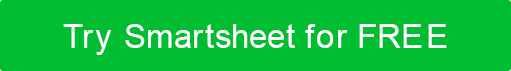 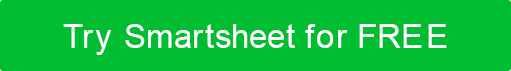 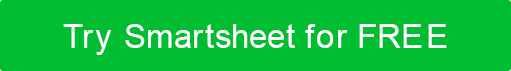 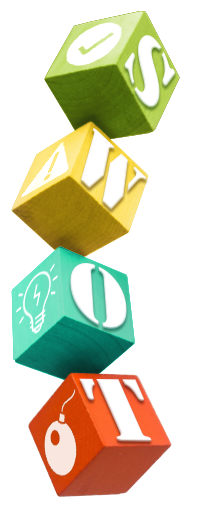 Strength One
Two
Three
Four
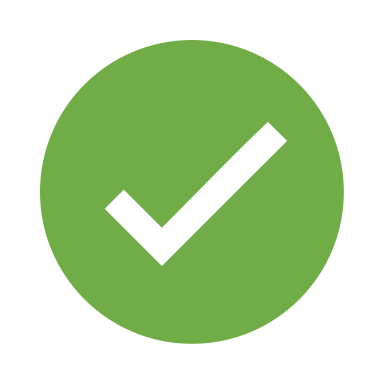 STRENGTHS
Weakness One
Two
Three
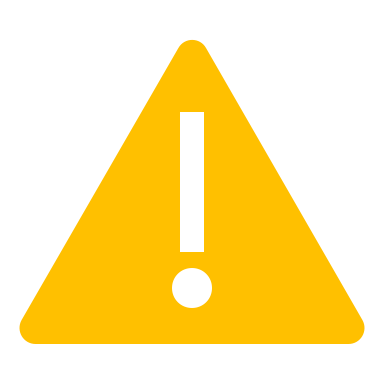 WEAKNESSES
Opportunity One
Two
Three
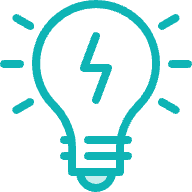 OPPORTUNITIES
Threat One
Two
THREATS